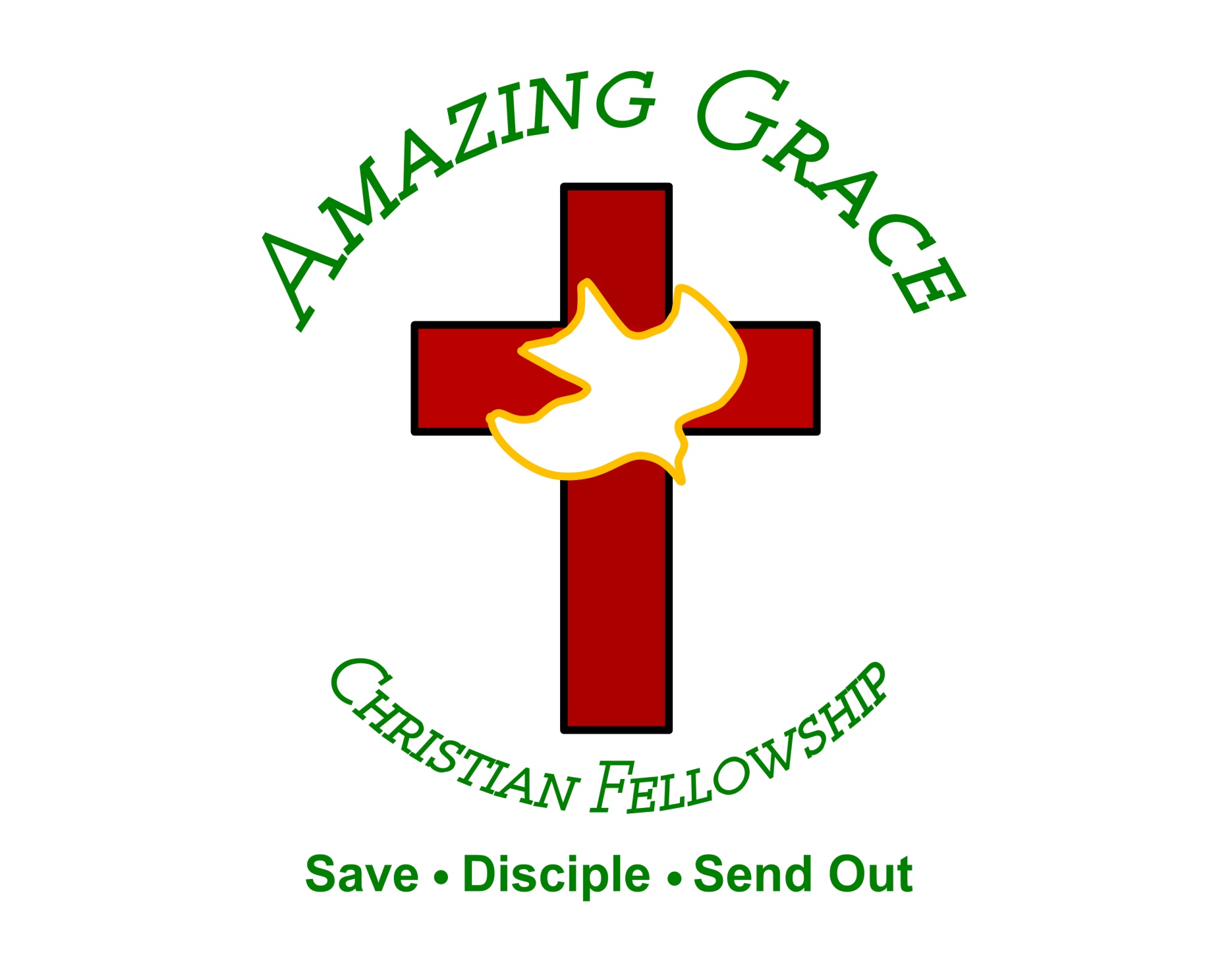 “For the Joy of the Lord is your Strength”
 Nehemiah 8:10
One thing Remains

Higher than the mountains that I face
Stronger than the power of the grave
Constant through the trial and the change
One thing remains
This one thing remains
Chorus:

Your love never fails, and never gives up
It never runs out on me
Your love never fails, and never gives up
It never runs out on me
Your love never fails, and never gives up
It never runs out on me
Verse 2

Because on and on and on and on it goes
Before it overwhelms and satisfies my soul

And I never, ever, have to be afraid
One thing remains
This one thing remains
Chorus

Your love never fails, and never gives up
It never runs out on me
Your love never fails, and never gives up
It never runs out on me
Your love never fails, and never gives up
It never runs out on me
Nothing is Impossible

Through you,
I can do anything,
I can do all things,
Cause it's you who give me strength,
Nothing is impossible
Verse 1

I'm not gonna live by what I see
I'm not gonna live by what I feel
Deep down I know that you're here with me
I know that You can do anything
Chorus:

Through You I can do anything
I can do all things
Cause it's You who gives me strength
Nothing is impossible

Through You blind eyes are opened
Stronghold to broken
I am living by faith
Nothing is impossible
Bridge:

I believe, I believe
I believe, I believe in You

I believe, I believe
I believe, I believe in You
Chorus:

Through You I can do anything
I can do all things
Cause it's You who gives me strength
Nothing is impossible

Through You blind eyes are opened
Stronghold to broken
I am living by faith
Nothing is impossible
Let it Rain

Let it rain, let it rainOpen the floodgates of HeavenLet it rain, let it rainOpen the floodgates of Heaven
Verse
//I feel the rains of Your loveFeel the winds of Your spiritNow the heartbeat of HeavenLet us hear//
Let it rain, let it rainOpen the floodgates of HeavenLet it rain, let it rainOpen the floodgates of Heaven
Mighty To save

Verse 1
Everyone needs compassionA love that's never failingLet mercy fall on meEveryone needs forgivenessThe kindness of a SaviorThe hope of nations
Chorus

Savior, He can move the mountainsMy God is mighty to saveHe is mighty to saveForever author of salvationHe rose and conquered the graveJesus conquered the grave
Verse 2

So take me as You find meWith all my fears and failuresFill my life againI give my life to followEverything I believe inAnd now I surrender
Chorus

Savior, He can move the mountainsMy God is mighty to saveHe is mighty to saveForever author of salvationHe rose and conquered the graveJesus conquered the grave
Bridge:
Shine your light and let the whole world seeWe're singing for the glory of the risen King, 
JesusShine your light and let the whole world seeWe're singing for the glory of the risen King
Chorus

Savior, He can move the mountainsMy God is mighty to saveHe is mighty to saveForever author of salvationHe rose and conquered the graveJesus conquered the grave
I love you Lord

I love you, LordAnd I lift my voiceTo worship youOh my soul rejoiceTake joy, my kingIn what you hearMay it be a sweet sweet soundIn your ear
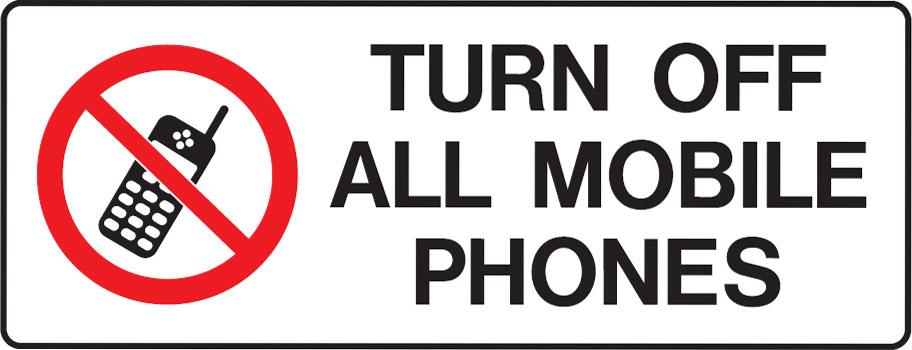 The Fundamentals of Our Faith 
by Pastor Fee Soliven
Colossians 2:6-10
Sunday Morning
October 25, 2020
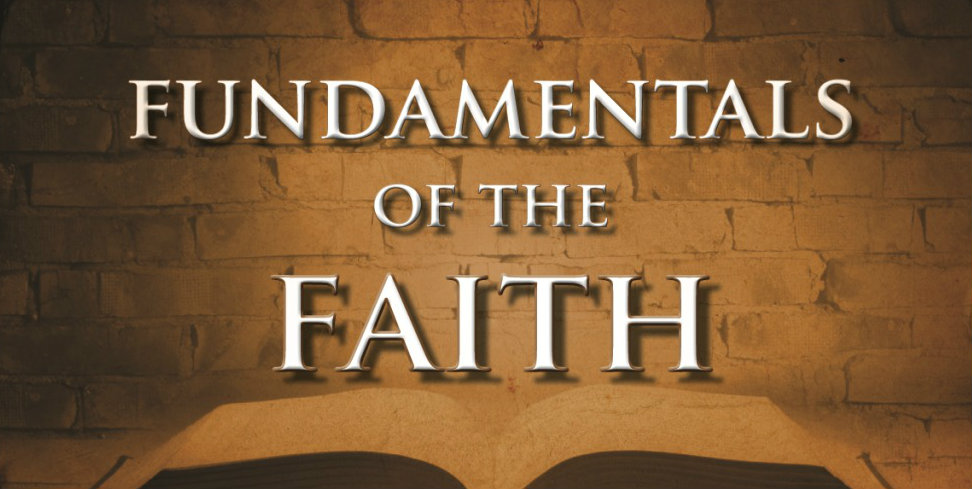 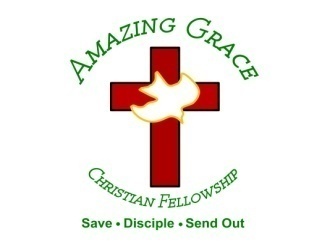 Colossians 2:6-10
6 As you have therefore received Christ Jesus the Lord, so walk in Him, 7 rooted and built up in Him and established in the faith, as you have been taught, abounding in it with thanksgiving. 8 Beware lest anyone cheat you through philosophy and empty deceit, according to the tradition of men, according to the basic principles of the world, and not according to Christ.
9 For in Him dwells all the fullness of the Godhead bodily; 10 and you are complete in Him, who is the head of all principality and power.
1. The Deity of our Lord Jesus Christ
2. The Virgin Birth
3. The Blood Atonement and Salvation Through Christ
4. The Bodily Resurrection
5. The Inerrancy of the Scriptures themselves
6. The Second Coming Of The Lord Jesus Christ
Timothy 4:1
"giving heed to seducing spirits, and doctrines of devils"
2 Timothy 4:3
"teachers, having itching ears"
2 Peter 2:1
"denying the Lord that bought them"
2 Corinthians 11:3-4 
3 But I fear that somehow, as the serpent deceived Eve through his trickery, so your minds might be led astray from the simplicity that is in Christ. 4 For if he who comes preaches another Jesus, whom we have not preached, or if you receive another spirit, which you have not received, or another gospel, which you have not accepted, you might submit to it readily enough.
2 Corinthians 11:13-15   
13 For such are false apostles and deceitful workers, disguising themselves as apostles of Christ. 14 And no wonder! For even Satan disguises himself as an angel of light. 15 Therefore it is no great thing if his ministers also disguise themselves as ministers of righteousness, whose end will be according to their works.
Ephesians 5:11-16    
11 And do not have fellowship with the unfruitful works of darkness; instead, expose them. 12 For it is shameful even to speak of those things which are done by them in secret. 13 But all things are exposed when they are revealed by the light, for everything that becomes visible is light.
14 Therefore He says: “Awake, you who sleep, arise from the dead, and Christ will give you light.” 15 See then that you walk carefully, not as fools, but as wise men, 16 making the most of the time because the days are evil.
1. The Deity of our Lord Jesus Christ
Isaiah 9:6-7
6 For unto us a Child is born, Unto us a Son is given; And the government will be upon His shoulder. And His name will be called Wonderful, Counselor, Mighty God, Everlasting Father, Prince of Peace.
7 Of the increase of His government and peace There will be no end, Upon the throne of David and over His kingdom, To order it and establish it with judgment and justice From that time forward, even forever. The zeal of the LORD of hosts will perform this.
John 1:1-5
1 In the beginning was the Word, and the Word was with God, and the Word was God. 2 He was in the beginning with God. 3 All things were made through Him, and without Him nothing was made that was made. 4 In Him was life, and the life was the light of men. 5 And the light shines in the darkness, and the darkness did not comprehend it.
John 1:14-18
14 And the Word became flesh and dwelt among us, and we beheld His glory, the glory as of the only begotten of the Father, full of grace and truth. 15 John bore witness of Him and cried out, saying, "This was He of whom I said, 'He who comes after me is preferred before me, for He was before me.' "
16 And of His fullness we have all received, and grace for grace. 17 For the law was given through Moses, but grace and truth came through Jesus Christ. 18 No one has seen God at any time. The only begotten Son, who is in the bosom of the Father, He has declared Him.
John 20:26-29
26 And after eight days His disciples were again inside, and Thomas with them. Jesus came, the doors being shut, and stood in the midst, and said, "Peace to you!" 27 Then He said to Thomas, "Reach your finger here, and look at My hands; and reach your hand here, and put it into My side. Do not be unbelieving, but believing."
28 And Thomas answered and said to Him, "My Lord and my God!" 29 Jesus said to him, "Thomas, because you have seen Me, you have believed. Blessed are those who have not seen and yet have believed."
Hebrews 1:8-9
8 But to the Son He says: "Your throne, O God, is forever and ever; A scepter of righteousness is the scepter of Your Kingdom. 9 You have loved righteousness and hated lawlessness; Therefore God, Your God, has anointed You With the oil of gladness more than Your companions."
2. The Virgin Birth
Isaiah 7:14
“Therefore the Lord Himself will give you a sign: Behold, the virgin shall conceive and bear a Son, and shall call His name Immanuel.”
Matthew 1:23
"Behold, the virgin shall be with child, and bear a Son, and they shall call His name Immanuel," which is translated, "God with us."
3. The Blood Atonement and Salvation Through Christ
Acts 20:28
“Therefore take heed to yourselves and to all the flock, among which the Holy Spirit has made you overseers, to shepherd the church of God which He purchased with His own blood.”
Romans 3:24-26
24 being justified freely by His grace through the redemption that is in Christ Jesus, 25 whom God has set forth to be a propitiation through faith, in His blood, for a demonstration of His righteousness, because in His forbearance God had passed over the sins previously committed, 26 to prove His righteousness at this present time so that He might be just and be the justifier of him who has faith in Jesus.
Romans 5:9-11 
9 How much more then, being now justified by His blood, shall we be saved from wrath through Him. 10 For if while we were enemies, we were reconciled to God by the death of His Son, how much more, being reconciled, shall we be saved by His life. 11 Furthermore, we also rejoice in God through our Lord Jesus Christ, through whom we have now received reconciliation.
Ephesians 1:7
“In Him we have redemption through His blood, the forgiveness of sins, according to the riches of His grace…”
Acts 2:38-41
38 Then Peter said to them, "Repent, and let every one of you be baptized in the name of Jesus Christ for the remission of sins; and you shall receive the gift of the Holy Spirit. 39 For the promise is to you and to your children, and to all who are afar off, as many as the Lord our God will call."
40 And with many other words he testified and exhorted them, saying, "Be saved from this perverse generation." 41 Then those who gladly received his word were baptized; and that day about three thousand souls were added to them.
4. The Bodily Resurrection
Luke 24:36-48
36 Now as they said these things, Jesus Himself stood in the midst of them, and said to them, "Peace to you." 37 But they were terrified and frightened, and supposed they had seen a spirit. 38 And He said to them, "Why are you troubled? And why do doubts arise in your hearts? 39 Behold My hands and My feet, that it is I Myself. Handle Me and see, for a spirit does not have flesh and bones as you see I have."
40 When He had said this, He showed them His hands and His feet. 41 But while they still did not believe for joy, and marveled, He said to them, "Have you any food here?" 42 So they gave Him a piece of a broiled fish and some honeycomb. 43 And He took it and ate in their presence. 44 Then He said to them, "These are the words which I spoke to you while I was still with you, that all things must be fulfilled which were written in the Law of Moses and the Prophets and the Psalms concerning Me."
45 And He opened their understanding, that they might comprehend the Scriptures. 46 Then He said to them, "Thus it is written, and thus it was necessary for the Christ to suffer and to rise from the dead the third day, 47 and that repentance and remission of sins should be preached in His name to all nations, beginning at Jerusalem.
1 Corinthians 15:1-4
1 Moreover, brethren, I declare to you the gospel which I preached to you, which also you received and in which you stand, 2 by which also you are saved, if you hold fast that word which I preached to you--unless you believed in vain. 3 For I delivered to you first of all that which I also received: that Christ died for our sins according to the Scriptures, 4 and that He was buried, and that He rose again the third day according to the Scriptures…
1 Corinthians 15:14-17
14 And if Christ is not risen, then our preaching is empty and your faith is also empty. 15 Yes, and we are found false witnesses of God, because we have testified of God that He raised up Christ, whom He did not raise up--if in fact the dead do not rise. 16 For if the dead do not rise, then Christ is not risen. 17 And if Christ is not risen, your faith is futile; you are still in your sins!
5. The Inerrancy of the Scriptures themselves
Psalm 12:6-7
6 The words of the LORD are pure words, Like silver tried in a furnace of earth, Purified seven times. 7 You shall keep them, O LORD, You shall preserve them from this generation forever.
Romans 15:4
“For whatever things were written before were written for our learning, that we through the patience and comfort of the Scriptures might have hope.”
2 Timothy 3:16-17
16 All Scripture is given by inspiration of God, and is profitable for doctrine, for reproof, for correction, for instruction in righteousness, 17 that the man of God may be complete, thoroughly equipped for every good work.
6. The Second Coming Of The Lord Jesus Christ
Acts 1:11 
"Men of Galilee," they said. "why do you stand here looking into the sky? This same Jesus, who has been taken from you into heaven, will come back in the same way you have seen him go into heaven."
1 Corinthians 4:5 
“Therefore judge nothing before the appointed time; wait till the Lord comes. He will bring to light what is hidden in darkness and will expose the motives of men's hearts. At that time each will receive his praise from God.”
Psalm 119:89-90
89 Forever, O LORD, Your word is settled in heaven. 90 Your faithfulness endures to all generations; You established the earth, and it abides.
Revelation 21:8
“But the cowardly, unbelieving, abominable, murderers, sexually immoral, sorcerers, idolaters, and all liars shall have their part in the lake which burns with fire and brimstone, which is the second death."
1 Thessalonians 4:13-18
13 But I do not want you to be ignorant, brethren, concerning those who have fallen asleep, lest you sorrow as others who have no hope. 14 For if we believe that Jesus died and rose again, even so God will bring with Him those who sleep in Jesus.
15 For this we say to you by the word of the Lord, that we who are alive and remain until the coming of the Lord will by no means precede those who are asleep. 16 For the Lord Himself will descend from heaven with a shout, with the voice of an archangel, and with the trumpet of God. And the dead in Christ will rise first.
17 Then we who are alive and remain shall be caught up together with them in the clouds to meet the Lord in the air. And thus we shall always be with the Lord. 18 Therefore comfort one another with these words.
John 14:2-3
2 In My Father's house are many mansions; if it were not so, I would have told you. I go to prepare a place for you. 3 And if I go and prepare a place for you, I will come again and receive you to Myself; that where I am, there you may be also.
1 Corinthians 15:50-54
50 Now this I say, brethren, that flesh and blood cannot inherit the kingdom of God; nor does corruption inherit incorruption. 51 Behold, I tell you a mystery: We shall not all sleep, but we shall all be changed-- 52 in a moment, in the twinkling of an eye, at the last trumpet. For the trumpet will sound, and the dead will be raised incorruptible, and we shall be changed.
53 For this corruptible must put on incorruption, and this mortal must put on immortality. 54 So when this corruptible has put on incorruption, and this mortal has put on immortality, then shall be brought to pass the saying that is written: "Death is swallowed up in victory."
20 Again, when a righteous man turns from his righteousness and commits iniquity, and I lay a stumbling block before him, he shall die; because you did not give him warning, he shall die in his sin, and his righteousness which he has done shall not be remembered; but his blood I will require at your hand.
Acts 2:38-39
38 Then Peter said to them, "Repent, and let every one of you be baptized in the name of Jesus Christ for the remission of sins; and you shall receive the gift of the Holy Spirit. 39 For the promise is to you and to your children, and to all who are afar off, as many as the Lord our God will call."
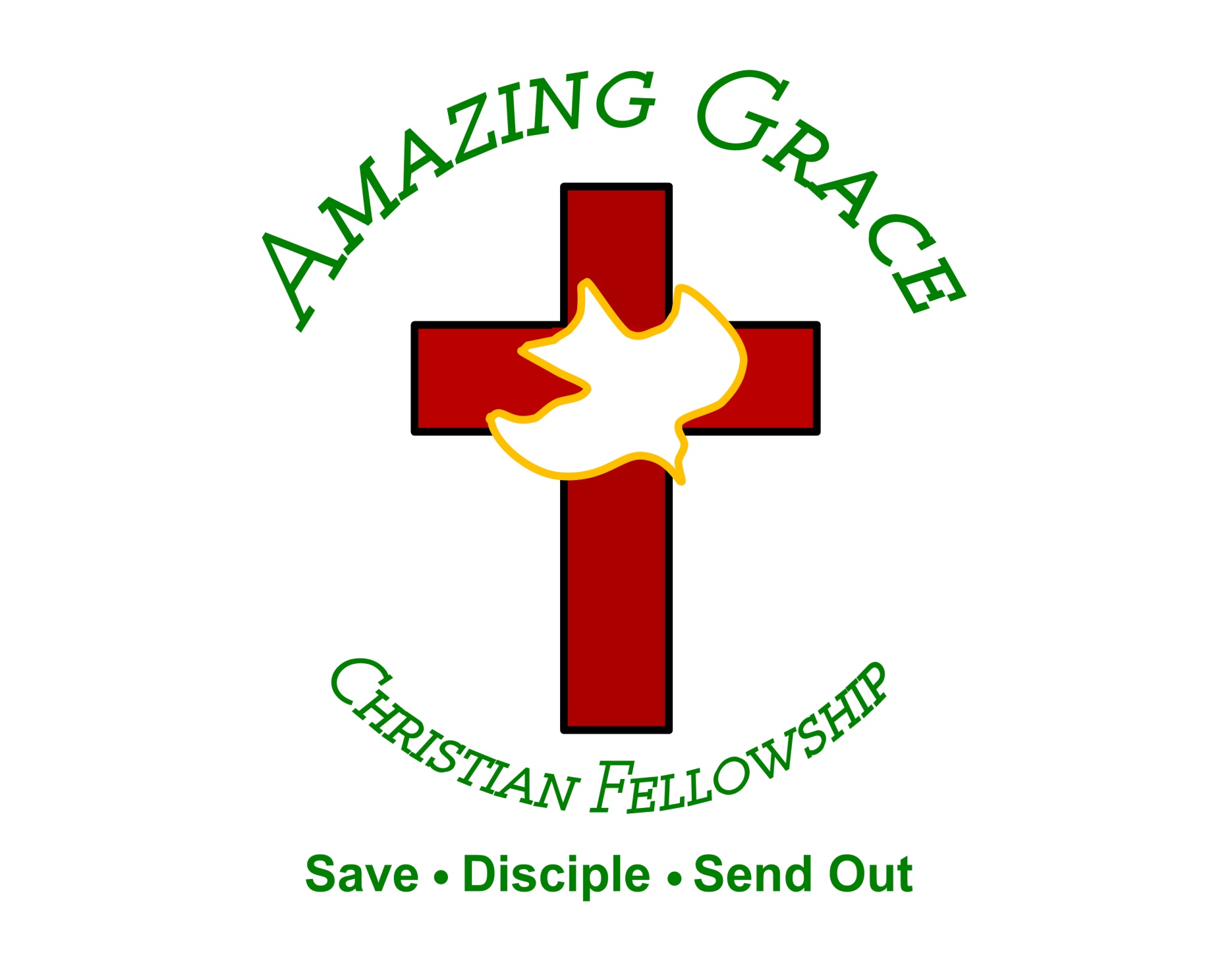 “For the Joy of the Lord is your Strength”
 Nehemiah 8:10